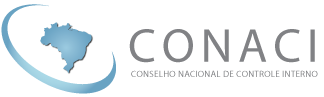 DIAGNÓSTICO DA ORGANIZAÇÃO E DO FUNCIONAMENTO DOS ÓRGÃOS DE CONTROLE INTERNO ASSOCIADOS AO CONACI
Grupo de Trabalho do CONACI
Membros do CONACI

Ceará
Minas Gerais
Rio de Janeiro
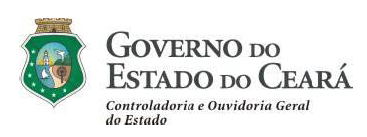 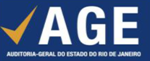 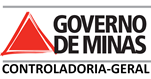 AGENDA DA APRESENTAÇÃO
1. OBJETIVO DO ESTUDO

2. METODOLOGIA ADOTADA
UNIVERSO PESQUISADO
RESPONDENTES
COLETA DE DADOS
LIMITAÇÕES DA PESQUISA

3. RESULTADOS OBTIDOS (CONSOLIDAÇÕES)
Objetivo do Trabalho
PLANEJAMENTO ESTRATÉGICO DO CONACI


“Promover estudos e debates e apresentar propostas acerca de temas de interesses do Sistema de Controle Interno, por meio da atuação de grupos de trabalhos instituídos”
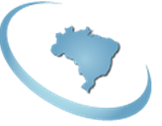 Atender ao Planejamento Estratégico do CONACI Biênio 2012/2013.
Metodologia – Universo Pesquisado
POPULAÇÃO PESQUISADA

ÓRGÃOS INTEGRANTES DO CONACI NO MOMENTO DA REALIZAÇÃO DA PESQUISA.

Os novos membros que ingressaram no Conanci após o início da pesquisa não foram contemplados no estudo.
Metodologia – Respondentes
Limitações
Não foram realizadas verificações in loco;
Não tivemos acesso aos dados analíticos dos estudos anteriores;
Pesquisa não comparou série histórica devido a diferenças na amostra de estudos anteriores e ausência de dados analíticos de outros trabalhos;
Demora no retorno das respostas e envio intempestivo de respostas nas últimas semanas após a consolidação das tabelas.
Metodologia – Coleta de Dados
47 questões fechadas

Utilização da ferramenta Google Drive ©

Link disponibilizado no Site do Conaci e da AGE/RJ, mediante login e senha específica.
RESULTADOS OBTIDOS (ALGUMAS CONSOLIDAÇÕES)
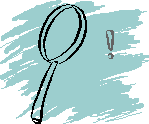 ORGANIZAÇÃO E ESTRUTURA DOS ÓRGÃOS DE CONTROLE INTERNO NO BRASIL – PERÍODO DE CRIAÇÃO
Organização e estrutura dos Órgãos de Controle Interno no Brasil – Período de criação x LRF
ORGANIZAÇÃO E ESTRUTURA DOS ÓRGÃOS DE CONTROLE INTERNO NO BRASIL - ESCALÃO
ORGANIZAÇÃO E ESTRUTURA DOS ÓRGÃOS DE CONTROLE INTERNO NO BRASIL – MOMENTOS DAS AUDITORIAS EXECUTADAS
Organização e estrutura dos Órgãos de Controle Interno no Brasil – Critérios adotados para definição das auditorias
Organização e estrutura dos Órgãos de Controle Interno no Brasil – Destinação dos trabalhos de auditoria
Organização e estrutura dos Órgãos de Controle Interno no Brasil – Monitoramento das recomendações sugeridas
MACROFUNÇÕES (PEC 45/2009)
MACROFUNÇÕES (PEC 45/2009)
A maioria dos respondentes realizam alguma atividade relacionada às macrofunções, embora nem sempre a macrofunção esteja constituída formalmente.
Recomendações para estudos futuros
Atualização do estudo periodicamente de modo a permitir avaliação de novos membros do Conaci;

Manutenção dos dados analíticos para permitir comparações históricas.
PRÓXIMOS PASSOS PARA CONCLUSÃO DOS TRABALHOS
Aprovação do presente trabalho na VII Reunião Técnica do Conaci;
Acolhimento de correções na minuta apresentada;
Aplicação de prazo máximo de 15 dias para correções que possam ocorrer dos membros do Conaci;
Envio, pelo Grupo de Trabalho, no prazo máximo de 20 dias, para a Secretaria Executiva do Conaci, visando a publicação.
Obrigado !!!
Contato
Eugenio Manuel da Silva Machado
Auditor Geral do Estado do Rio de Janeiro 
Coordenador do Grupo de Trabalho

Telefone: (21) 2334-4396 
E-mail: emachado@fazenda.rj.gov.br